Summary of the II. Transnational Partners&Experts meeting
10-12.06.2022 Gothenburg, Sweden
Sharing best practices on SDG 4: Quality Education
Finland: Middle and high level education. Education is free for everyone. Unemployed people become the opportunity to study new profession or update their skills and knowledge for free.  Adaptation plan: 3 years, language, culture, new professional or confirmation of the existing education. All teachers must have master’s degree. 
Estonia: Middle and high-level education for free. University Education is free for Estonian speaking people.   Professional practice for university student supported by Estonian foundation. One of the suggestions is to have partly paid education (20%). 
Latvia: Also in small cities big opportunities for education in all stages from kindergarten to master studies. 
Lithuania: baskets of money that can use for formal and non-formal education (for students)
Sharing best practices on SDG 5: Gender equality
Finland: Government is lead equally by men and women.  
Denmark: Women equalities are more strong, good example of the first woman prime minister. Mixed communities in cities for more equality for people with migration background.
Latvia: gender equality on the workplace: Latvia doesn’t have any restriction to apply to any job regarding your gender, also the places that are worldwide considered as “female” “male”
Lithuania: every parent has a right to take one day off monthly, so 12 in a year
Sharing best practices on SDG 8: Decant work and economic growth
Finland: Working practices: best opportunity for people to explore what is out there and learn new career, start-up grant: 500-600 euros monthly.
Estonia: every citizen gets fixed amount of money that can be spent on education and skill development (learning new language, new profession etc.)
Denmark: 
Latvia:
Lithuania: grants for business start ups - maximum of 18000 euros for the business plan 
Sweden:
Sharing best practices on SDG 10: Reduced inequality
Finland: 
Estonia 
Denmark 
Latvia
Lithuania: maximum of 18000 euros for the business plan  
Sweden:
Sharing best practices on SDG 11: Sustainable cities
Latvia: renovation of the old buildings 
Finland: good developed recycling system in all cities of Finland
Estonia: increased usage of climate friendly energy sources, as well as replacing the old public transportation with new hybrid alternatives, building new bicycle roads
Sharing best practices on SDG 13: Climate action
Finland:
Estonia: encouraging people to use public transportation, which consist of climate friendly vehicles, by making it free of charge
Latvia: hybrid diesel-electric buses in the cities. The use of minibuses in small cities. 
Lithuania: free parking for owners of the electric cars. The tree comes first, so when designing streets the consideration should be done not to change the landshaft of the place, not cut the trees
Sharing best practices on SDG 16: Peace and Justice strong institutions
Finland: professional help for everyone on the web for free. 
Estonia: 
Denmark: 
Latvia: council of youth affaires, inclusion of youth in the decision-making. 
Lithuania: Lithuanian riflemen’s union, basically volunteering union 
Sweden:
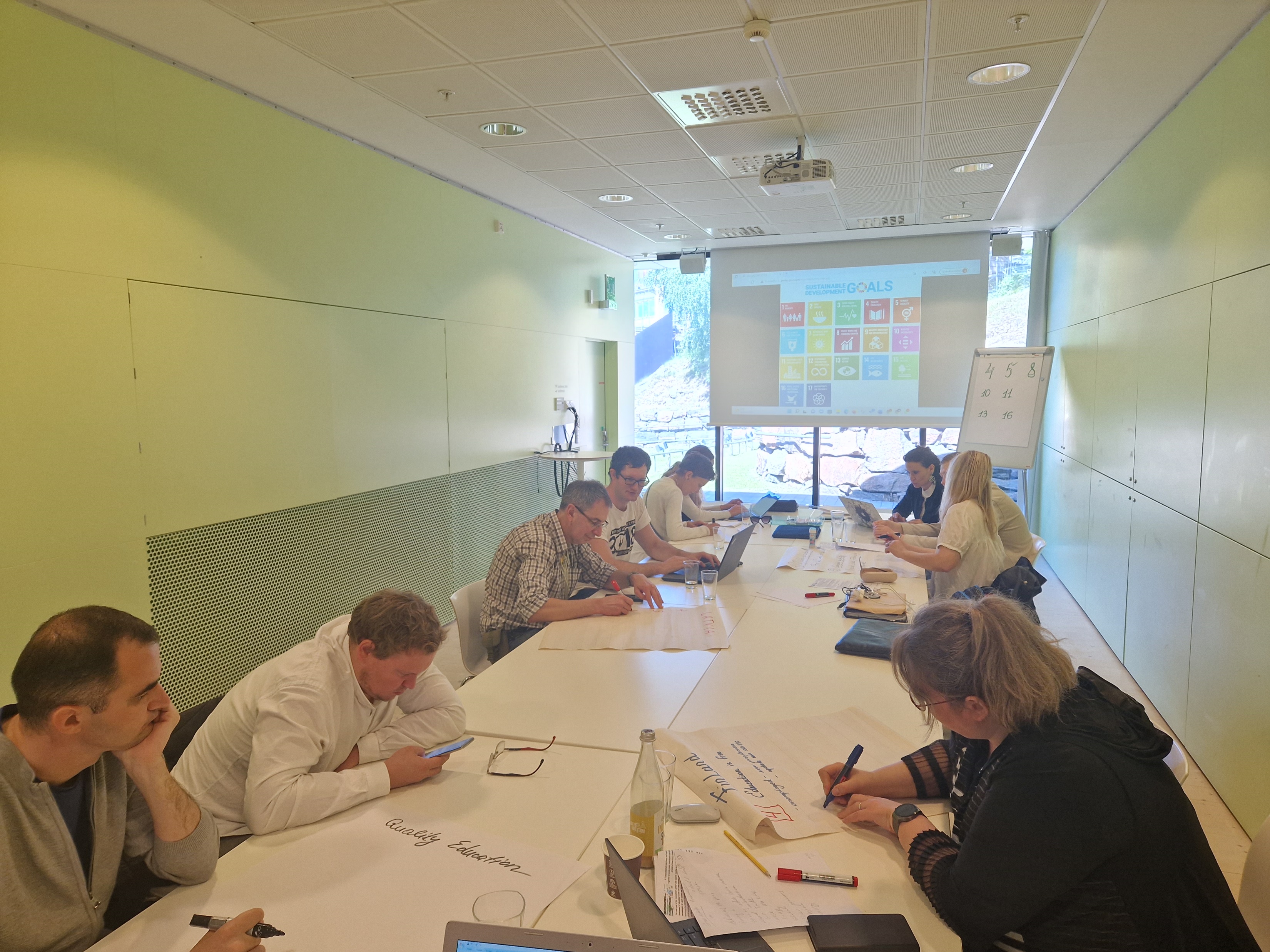 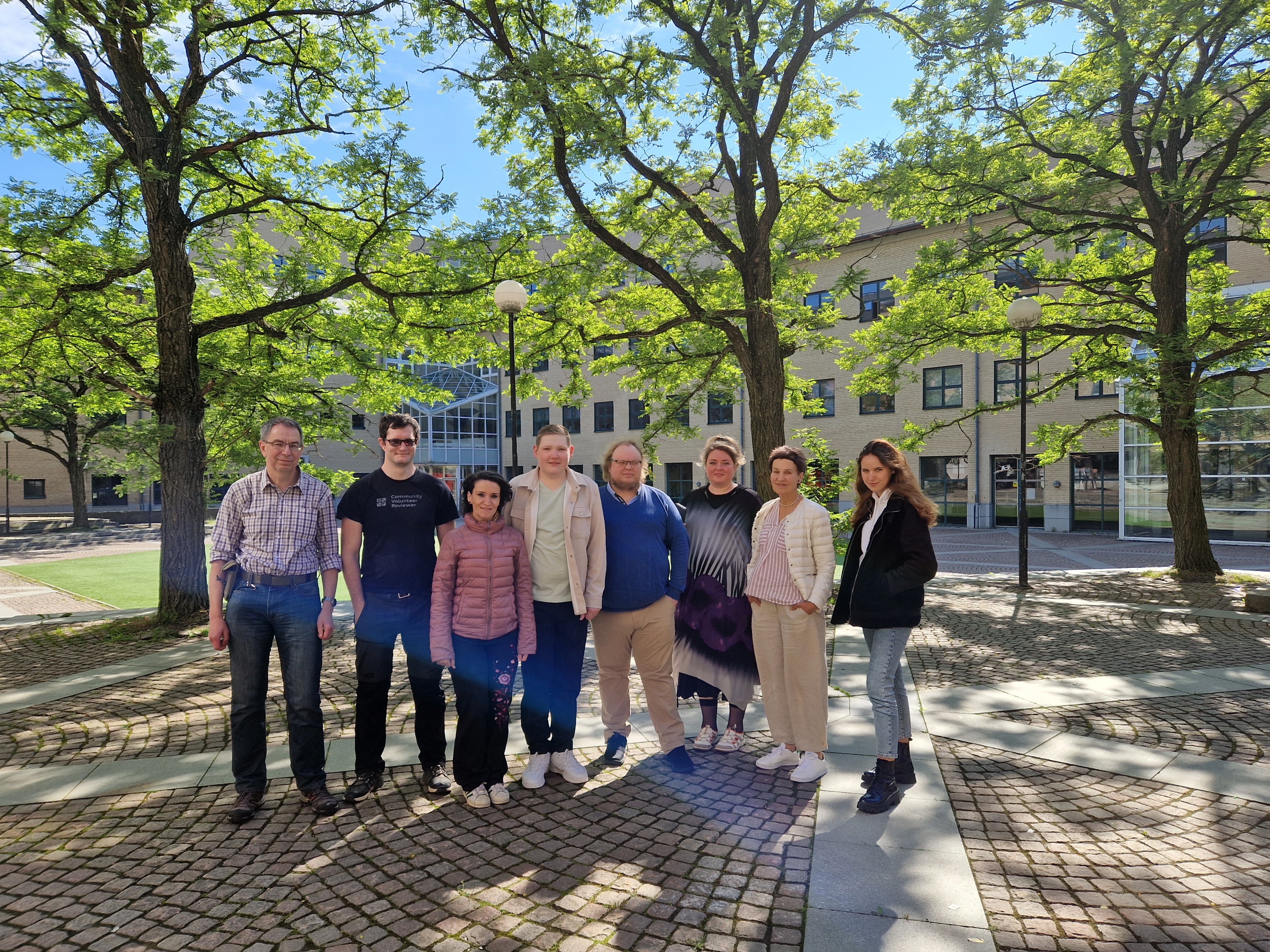 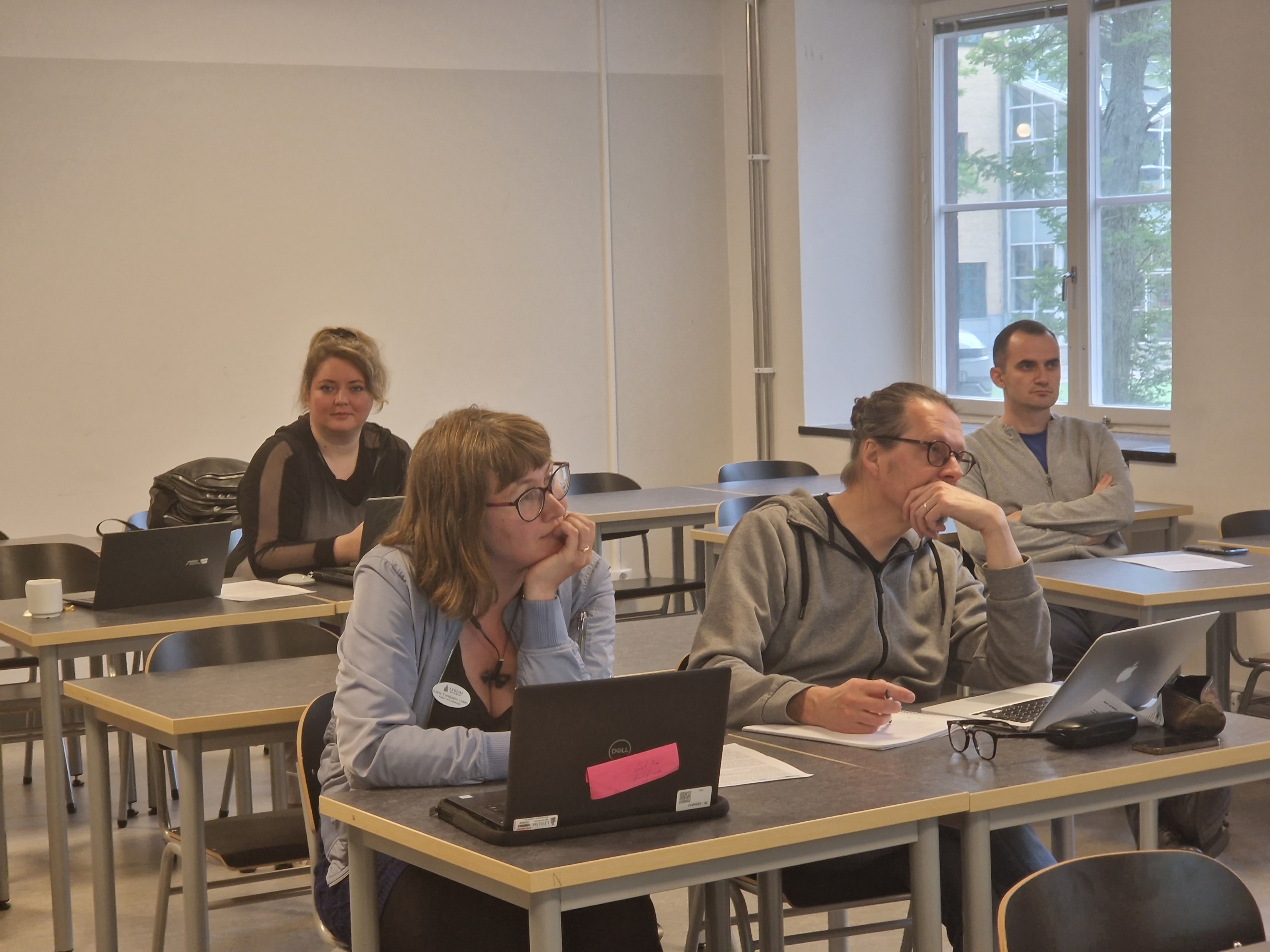 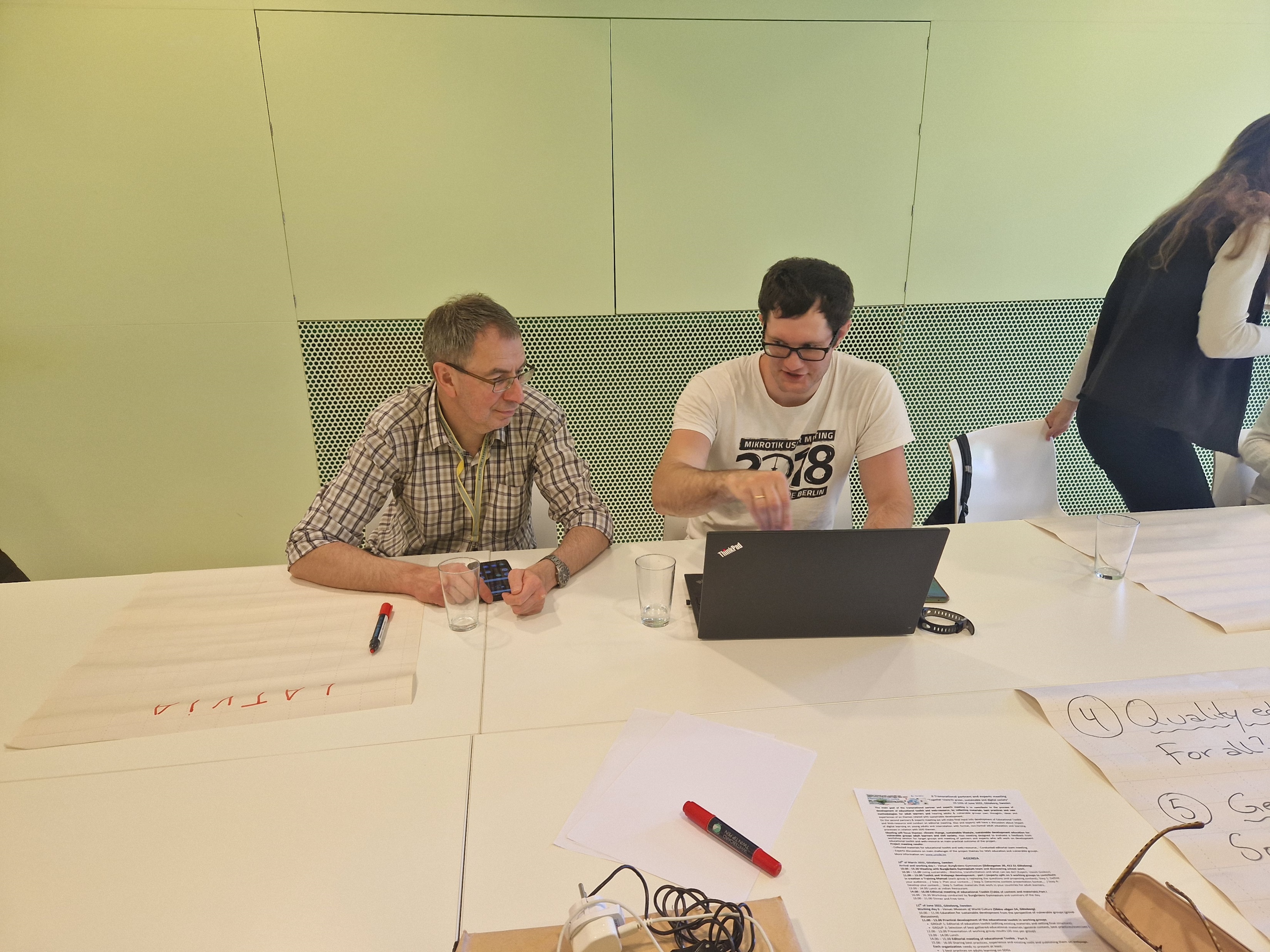 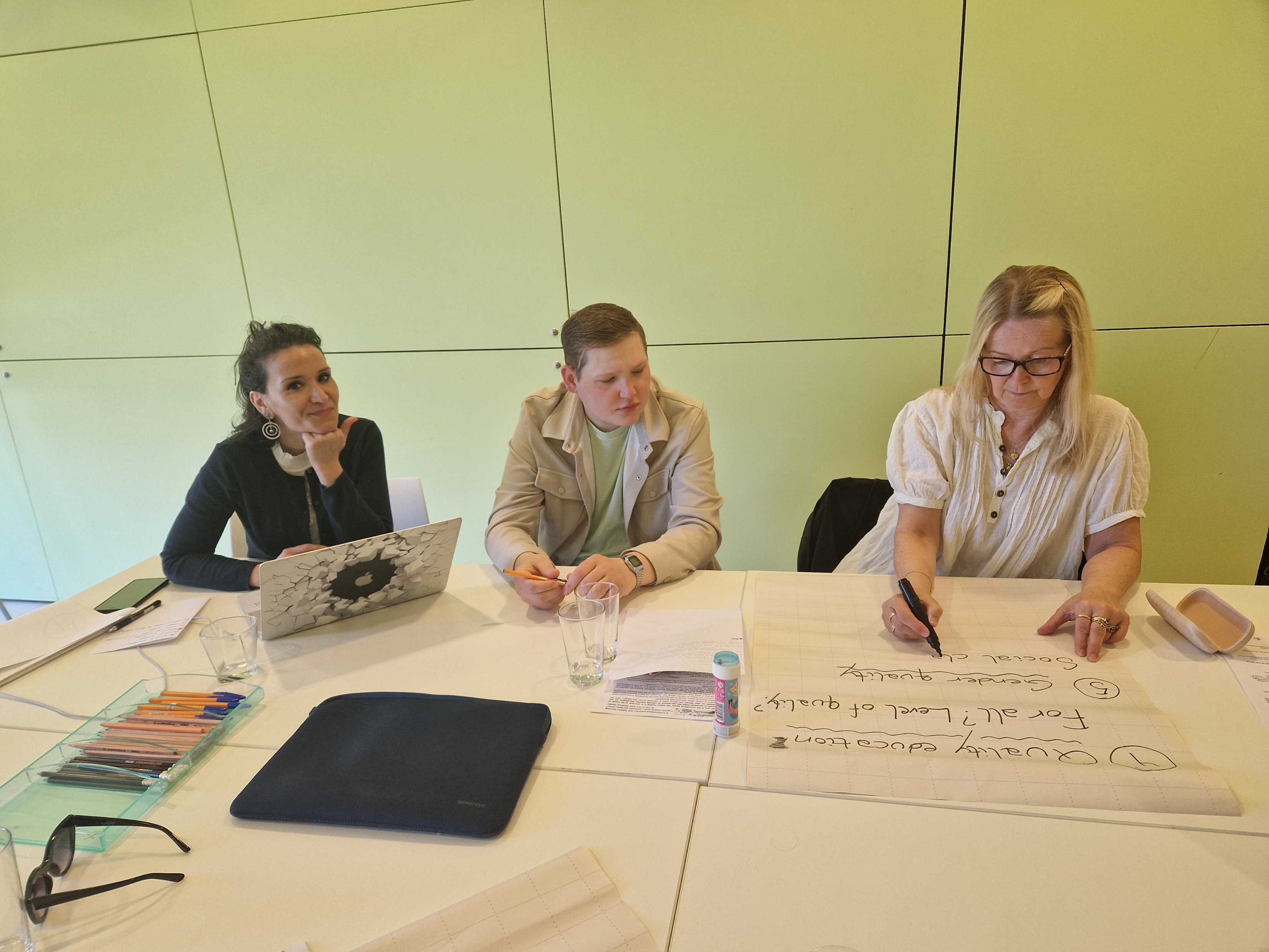